День матери это международный праздник в честь матерей. И наши мамы достойны самых искренних поздравлений и теплых слов от своих дорогих людей. Мы с детьми  приготовили выставку портретов мам наших воспитанников. Сколько теплых слов услышали мы от детей о самом дорогом для них  человеке. Праздничная программа ко Дню матери была насыщена поэзий, песнями, играми.

Наши мамы – наша радость, 
 Слова нет для нас родней, 
 Так примите благодарность
 Вы от любящих детей.

   Мама! Мамочка! Сколько тепла и нежности таят эти магические слова. Ведь ими называют самого дорогого, близкого, родного и единственного человека. Закройте глаза и вспомните свою маму. А теперь ласково произнесите слово «мама».Почувствовали, как стало теплее? Как вы думаете, почему? Потому что самое прекрасное слово на земле, которое произносит человек, - это слово «мама».
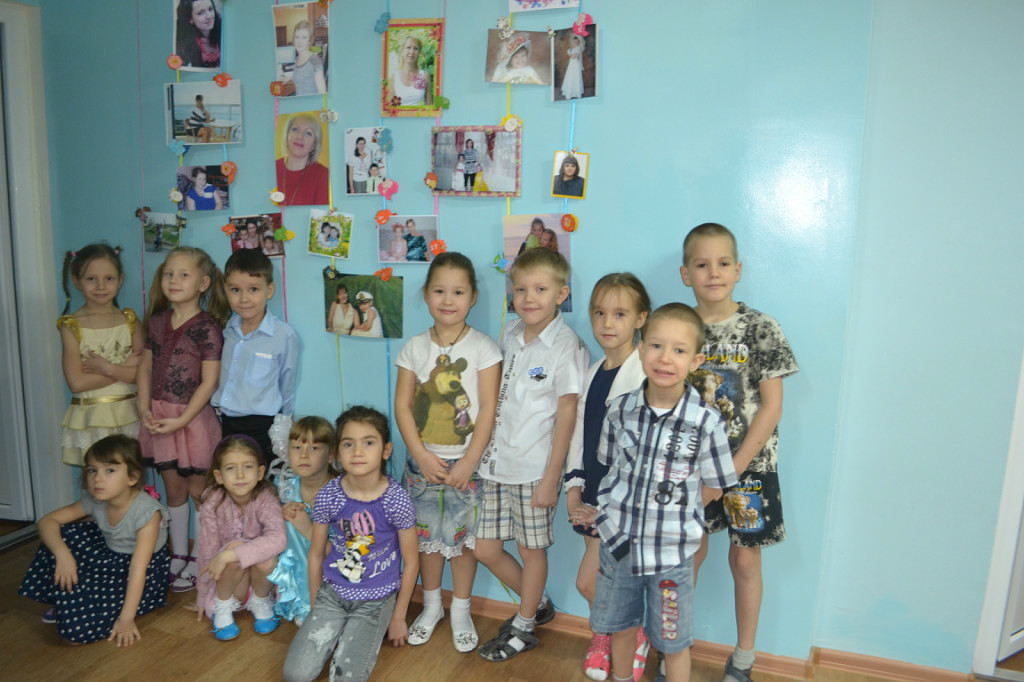 Люблю тебя мама, 
За что я не знаю.
Наверно за то, 
Что живу и мечтаю
И радуюсь солнцу, 
И светлому дню
За это тебя 
Я родная люблю.
За небо, за ветер, 
За воздух вокруг
Люблю тебя мама. 
Ты лучший мой друг.
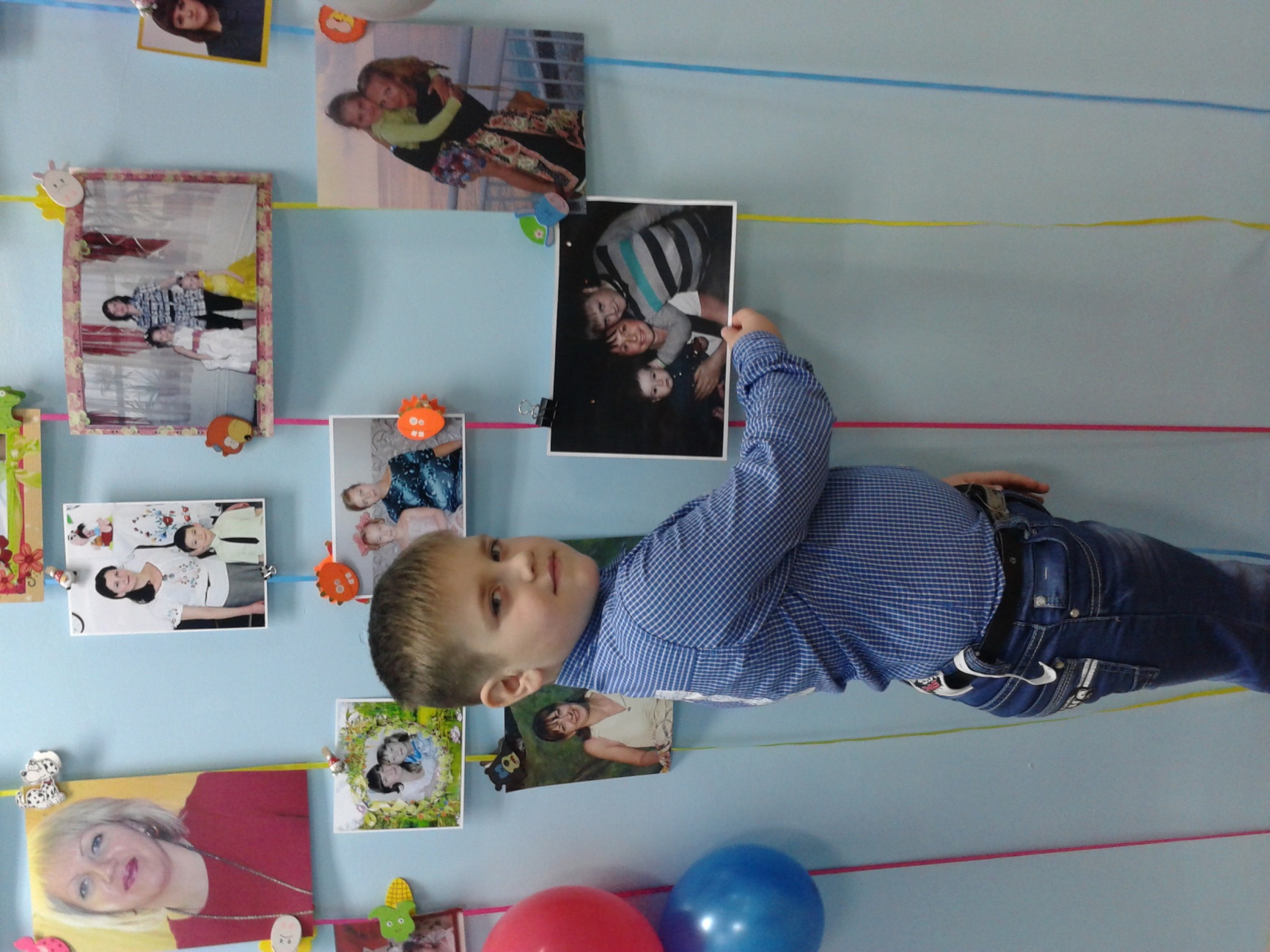 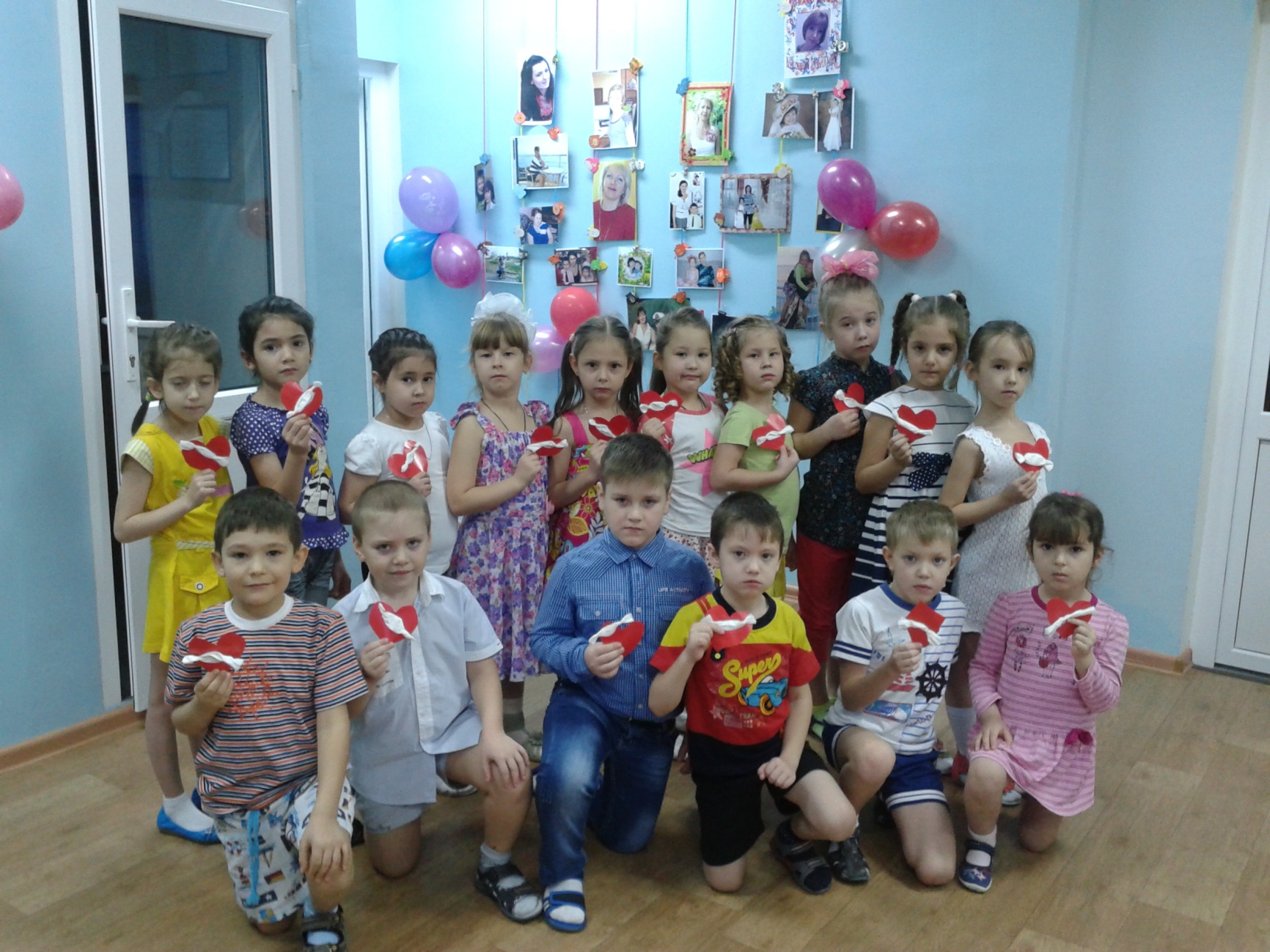 И конечно дети приготовили для мам праздничный подарок
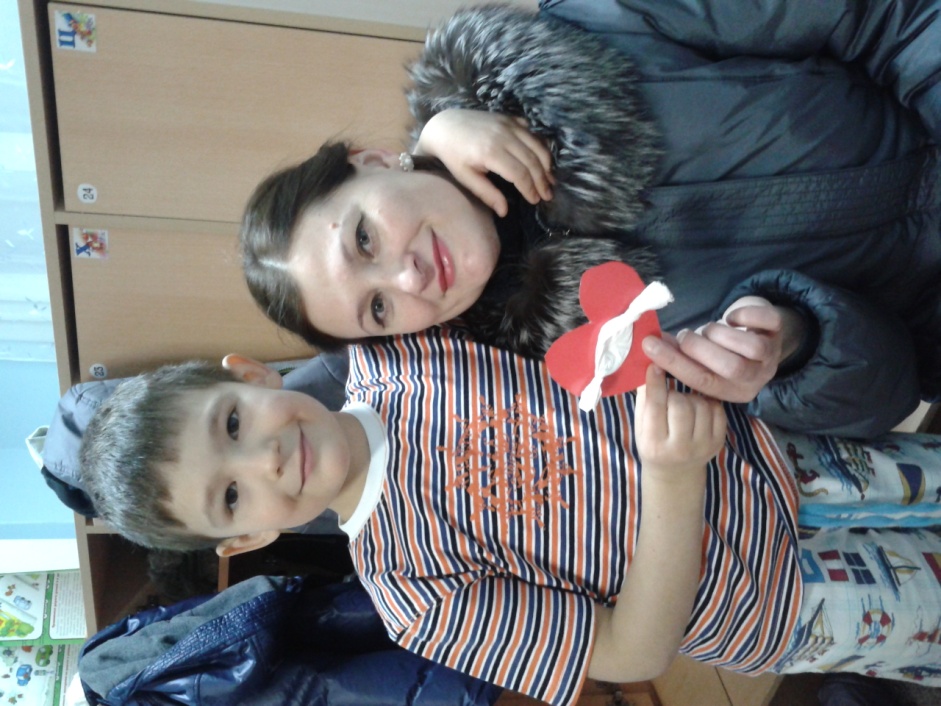 Мамочка милая, 
добрая, славная!
 Ты есть у меня 
– это самое главное!
 Прими поздравления с маминым днем:
 Здоровья и счастья, успехов во всем!
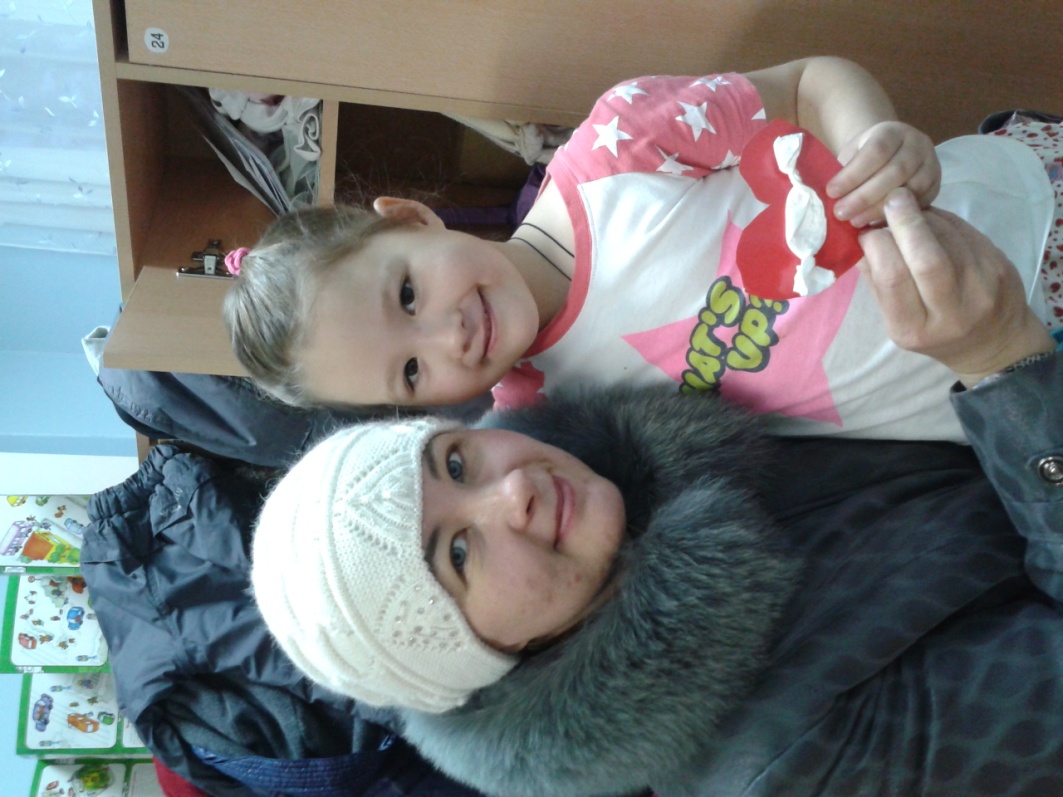 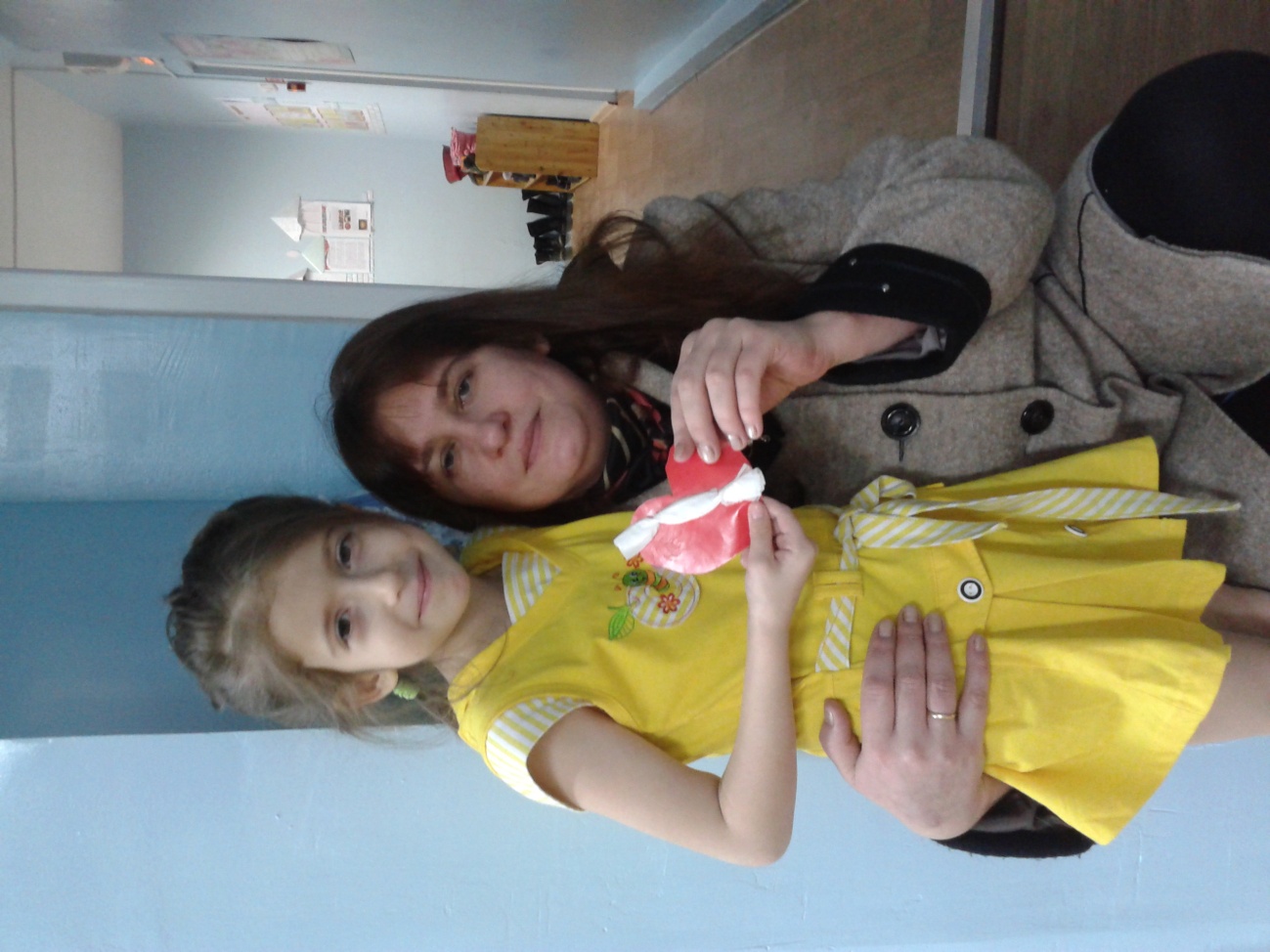